March, 2018
Simple multiplexing of Wake-Up Signals
Date: 2017-09-11
Authors:
Slide 1
Leif Wilhelmsson, Ericsson AB
March, 2018
Abstract
In e.g. [1] it has been suggested to multiplex wake-up signals (WUS) in frequency
Multiplexing in frequency leads to harder requirement on the channel selective filter (CSF) as the distance to the adjacent channel by necessity is decreased for one or more WUS
The harder requirement on CSF is also reflected in [2] where the order of the CSF is 2 without multiplexing but 5 with multiplexing
In [3], it is agreed that the Manchester coded symbol rate could vary. With this feature, it is in this presentation shown that several WUSs can easily be multiplexed in a way transparent for the WUR with no need to increase the complexity of the CSF
Slide 2
Leif Wilhelmsson, Ericsson AB
March, 2018
Outline
Motivation
Illustration of the idea
Simulation results taking non-linearities into account
Conclusions
Straw polls
Slide 3
Leif Wilhelmsson, Ericsson AB
March, 2018
Motivation
Addressing more than one WUR with a WUS may be done on the MAC layer using group addresses or on the PHY layer by multiplexing WUSs
It has been discussed to multiplex WUSs on the PHY layer by means of FDM, but this comes at an implementation cost in terms of e.g. more complex CSF
In this contribution we propose to instead perform the multiplexing in the  code domain, which is in particularly simple as it has been agreed that Manchester coding should be used
Slide 4
Leif Wilhelmsson, Ericsson AB
March, 2018
Illustration of the idea
8us
62.5 kb/s
time
0
1
1
1
0
0
1
0
250 kb/s
time
0
0
1
1
0
1
1
1
0
0
By selecting Manchester coded signal that differ a factor of 2 (4,8,…) the signals will be “orthogonal” as long as the signals are properly aligned at the transmitter, illustrated in some detail on next page
This means that the only cost associated with multiplexing is that the transmitted energy is shared between WUS. Multiplexing is only used when the link budget admits it, just as the highest data rate only is used when the link budget allows for it…
Slide 5
Leif Wilhelmsson, Ericsson AB
March, 2018
Illustration of the idea
8us
62.5 kb/s
time
0
1
1
1
0
0
1
0
Manchester metric:
250 kb/s
time
0
0
1
1
0
1
1
1
0
0
Slide 6
Leif Wilhelmsson, Ericsson AB
March, 2018
Simulation Results
Perfect orthogonality assumes linear processing. However both TX and RX processing are non-linear
To evaluate the feasibility of the idea, the BER for both the low rate and the high rate were simulated
Comparing it with non-multiplexed data
Considering the impact of the pulse form
Considering the impact of varying OBO for the PA
Considering the impact of power offset between the low rate and the high rate
Slide 7
Leif Wilhelmsson, Ericsson AB
March, 2018
Simulation Results, cont’d
Three different sequences are considered for the symbol design
Random data on the 13 sub-carriers, DC sub-carrier not used
Ideal OOK, i.e., only DC sub-carrier used
Optimum symbol design for low rate (4us), as defined below

[-0.5369 - 1.1504i,-1.1504 - 1.1504i,1.1504 + 0.5369i,-0.0767 + 0.0767i,0.6903 - 0.3835i,-0.5369 + 0.5369i,0,-0.0767 - 0.0767i,0.0767 + 0.0767i,0.0767 + 0.0767i,-0.0767 + 0.0767i,0.3835 - 0.3835i,0.3835 - 0.6903i];
Slide 8
Leif Wilhelmsson, Ericsson AB
March, 2018
Simulation Results, Cont’d
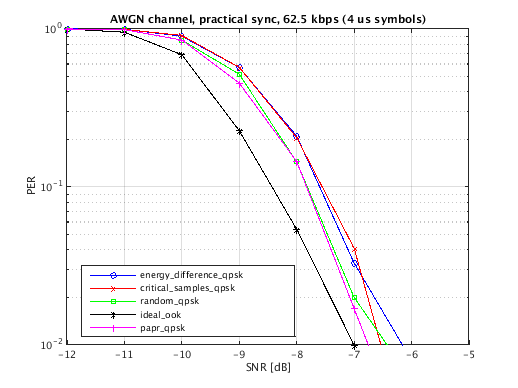 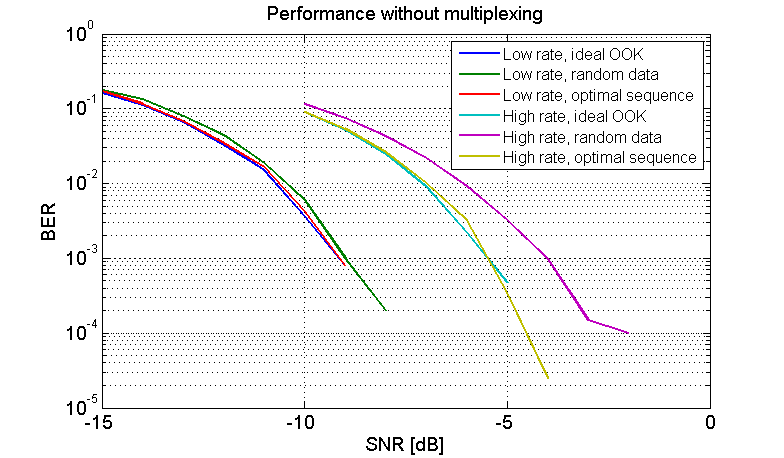 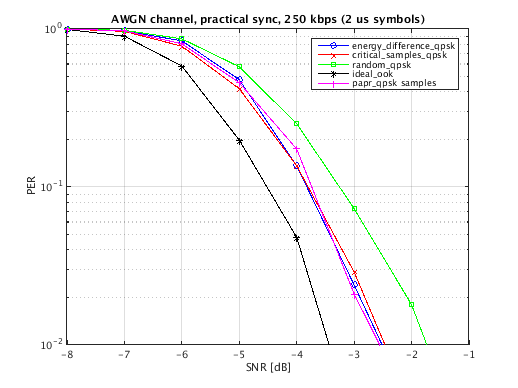 For comparison, the performance for the low rate and the high rate are simulated without any multiplexing
Ideal time synchronization
Slide 9
Leif Wilhelmsson, Ericsson AB
March, 2018
Simulation Results, Cont’d
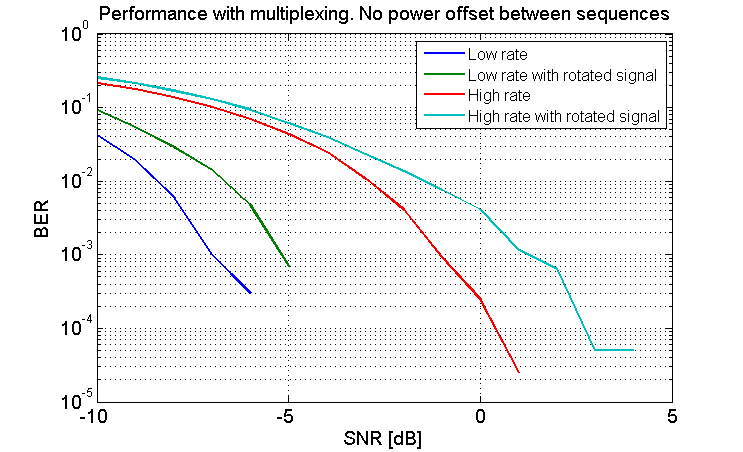 Two ways of combine the high rate and low rate sequences are tested
Either with the sequence aligned in phase, or rotated 90 degrees
It is beneficial to phase-align the sequences for both low rate and high rate
Slide 10
Leif Wilhelmsson, Ericsson AB
March, 2018
Simulation Results, Cont’d
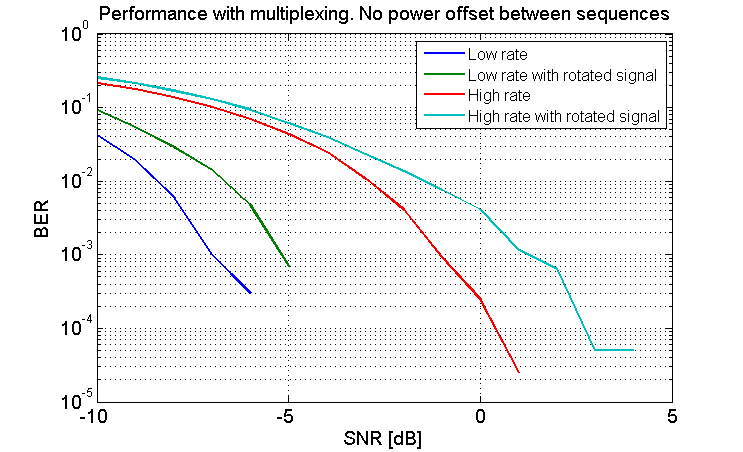 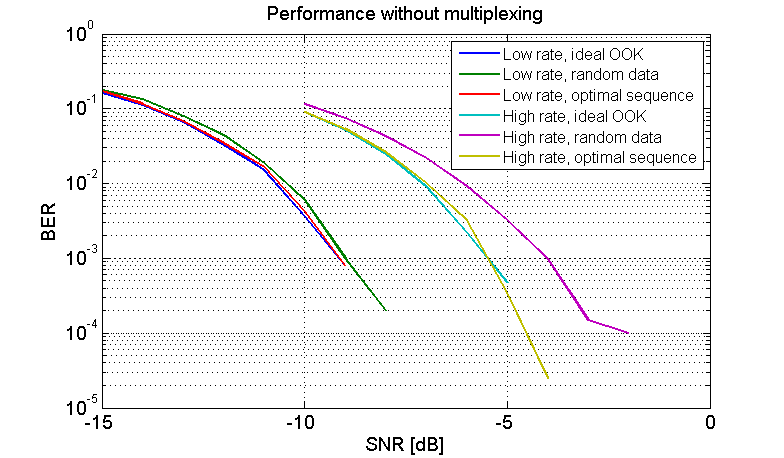 In what follows phase aligned sequences will be assumed
With the total power split between the low rate and the high rate, the loss in performance is about 3 dB with linear PA.
Slide 11
Leif Wilhelmsson, Ericsson AB
March, 2018
Simulation Results, Cont’d
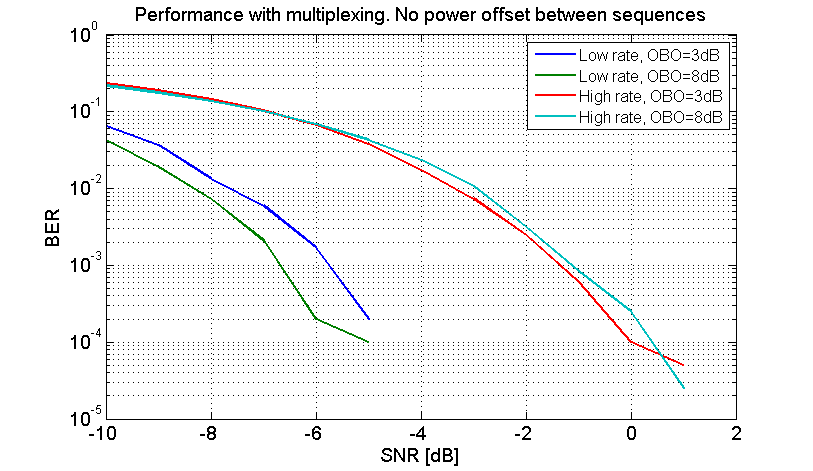 The basic assumption of orthogonality assumes a linear transmitter, what when the PA is driven into the non-linear region?
There is a loss, but even at only 3 dB OBO the loss is acceptable. 
Driving it much harder then 3 dB, it will start to degrade severely
Slide 12
Leif Wilhelmsson, Ericsson AB
March, 2018
Simulation Results, Cont’d
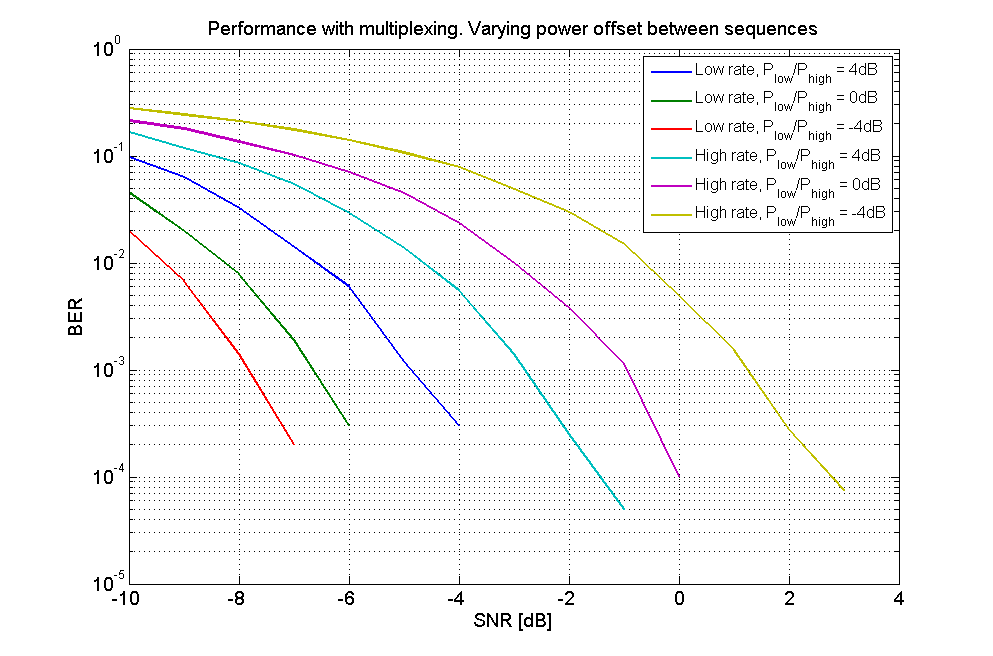 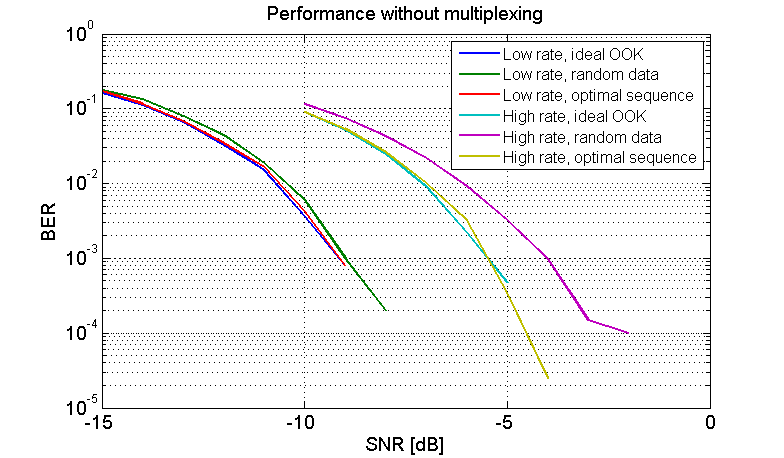 By changing the power offset between the low rate and high rate sequences it is possible to improve the performance for one at the expense to the performance for the other
Slide 13
Leif Wilhelmsson, Ericsson AB
March, 2018
Conclusions
A simple means to multiplex WUSs on the PHY was presented
The multiplexing is done in the “code domain”, exploring that Manchester coded symbols of different rates easily can be made orthogonal
Compared to multiplexing using FDM, the proposed approach has no impact on the radio implementation e.g. in terms of filter requirements
Although the receiver processing is non-linear, the idea still works
Also when the transmitter is driven into the non-linear region the idea still works with a limited performance degradation
The multiplexing can thus be made transparent for the different WURs, and can thus be an optional feature
Slide 14
Leif Wilhelmsson, Ericsson AB
March, 2018
Straw Poll
Do you believe multiplexing of WUSs is something that should be considered as, a potentially optional, feature in 802.11ba?

Y/N/A:
Slide 15
Leif Wilhelmsson, Ericsson AB
March, 2018
Straw Poll
Do you believe multiplexing of WUSs as described in this presentation is a good alternative or complement to multiplexing using FDM? 

Y/N/A:
Slide 16
Leif Wilhelmsson, Ericsson AB
March, 2018
References
11-17/0028r0 “On waking-up multiple WUR stations”, Jianhan Liu et al.
11-17/0188r9 “TGba Simulation scenarios and evaluation methodology document”, Shahrnaz Azizi et al.
11-17/0575r3 “Specification Framework for TGba”, Po-Kai Huang
Slide 17
Leif Wilhelmsson, Ericsson AB